Division of Research, Innovation & Ventures (DRIVe) Acquisitions Team
Matthew McCord
Head of Partnering / Chief Contracting Officer
DRIVe Acquisition Team
Division of Contract Management & Acquisitions (CMA)
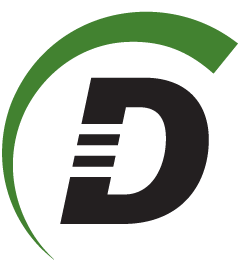 DRIVe Acquisitions Team: EZ-BAA 2.0
BARDA DRIVe EZ-BAA Abstract Review Process
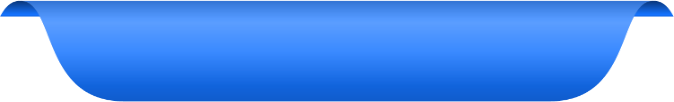 Market Research Call with DRIVe AOI PM
Streamlined broad agency announcement (“BAA”)
Simplified application process
Projects under $750,000
Abstract to Award = 30 to 120 Days
Abstract Submission
Award
Successful Negotiation
Acceptable
Proposal Evaluation
Initial Abstract Review
Interested
Submission of SOW
Cost & Technical Information
Not Accepted
Not Interested
Respondent Notified
Respondent Notified
[Speaker Notes: Don’t say “hopefully” this will make it easier. It WILL make it easier.]
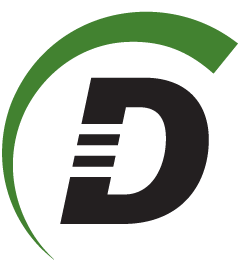 DRIVe Acquisitions Team: The EZ-BAA & COVID-19 Response
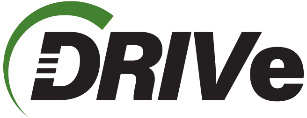 EZ-BAA
9
500+
FEB 2020
36
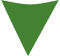 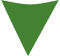 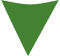 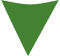 Fewest Number of Days from Abstract to Award
EZ-BAA 2.0 Released
(BAA-20-100-SOL-0002)
Submissions Received
Contracts Executed
[Speaker Notes: Don’t say “hopefully” this will make it easier. It WILL make it easier.]
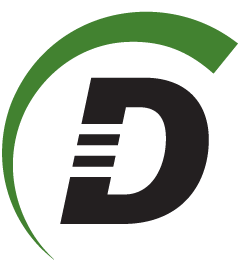 DRIVe Acquisitions Team: Aligning Interests
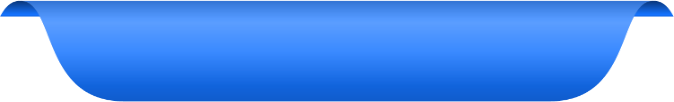 Every DRIVe contract has included a cost-share element
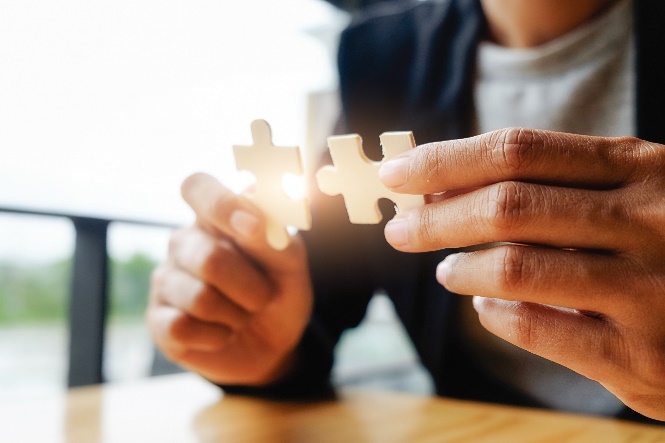 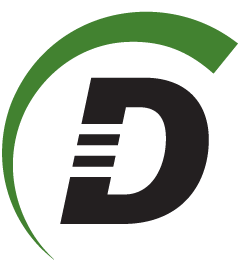 DRIVe Acquisitions Team: BARDA Ventures
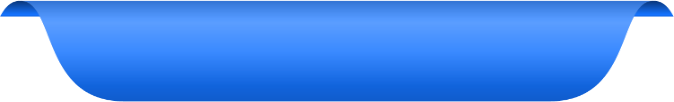 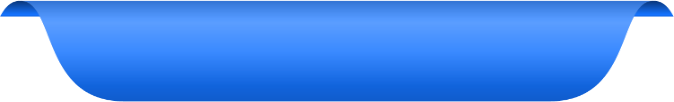 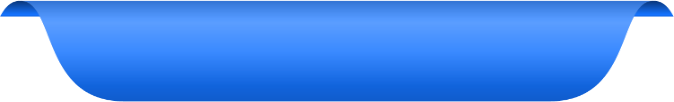 ‘21st Century Cures Act’ authorized BARDA to utilize “strategic venture capital practices and methods […]” 
(see (P.L. 114-255))
Extensive Market Research 
& 
Requirement Development
Next Steps: Fiscal Year 2021
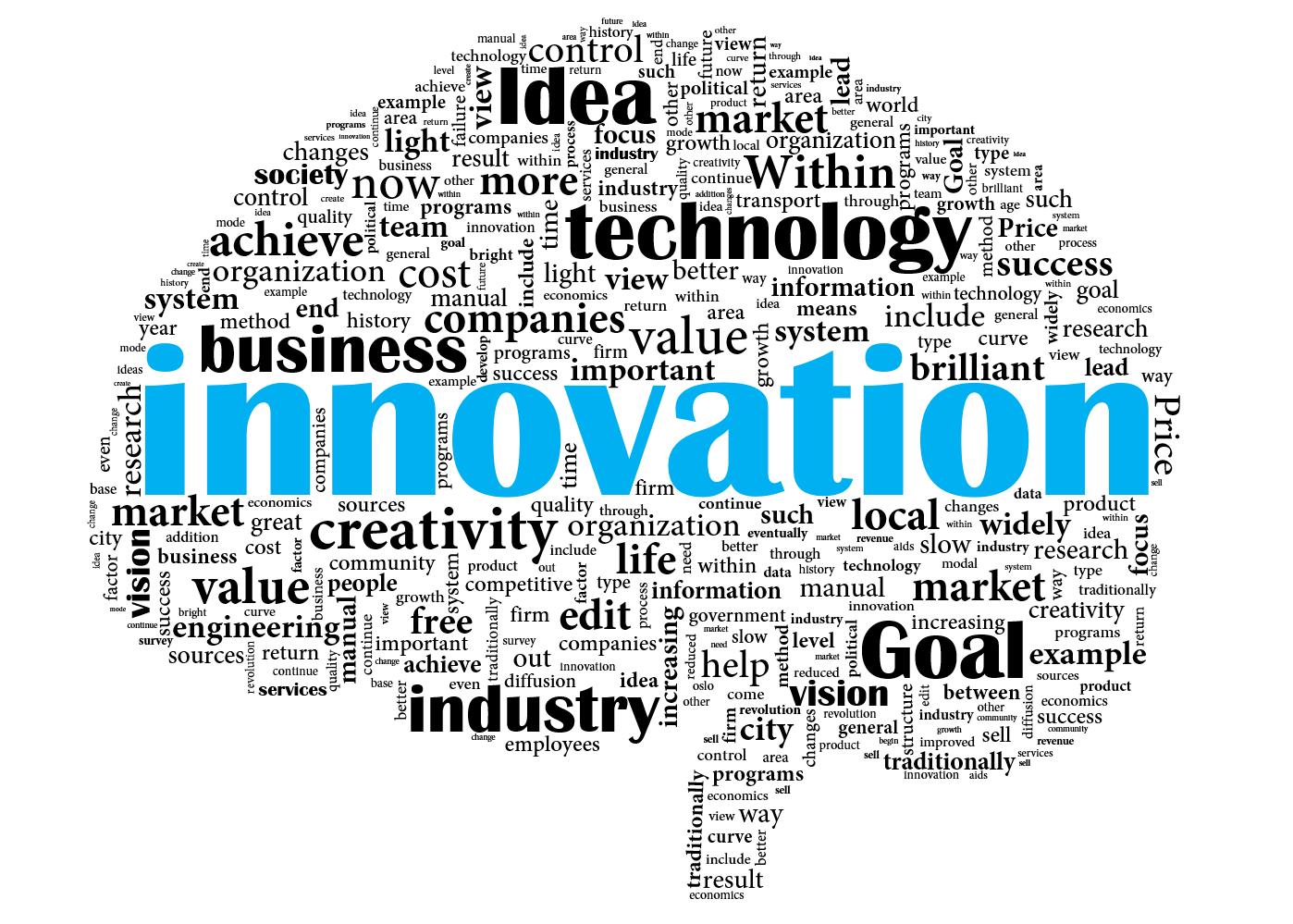 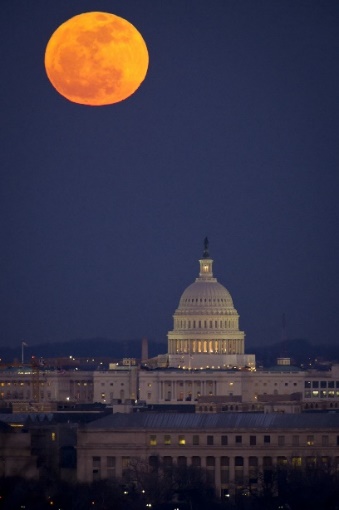 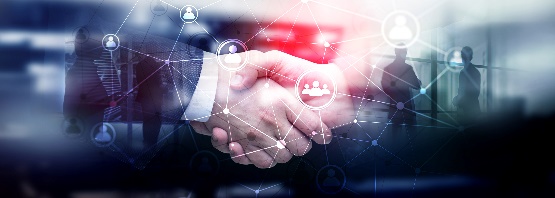